SAFE ENTRY IN LAPAROSCOPY
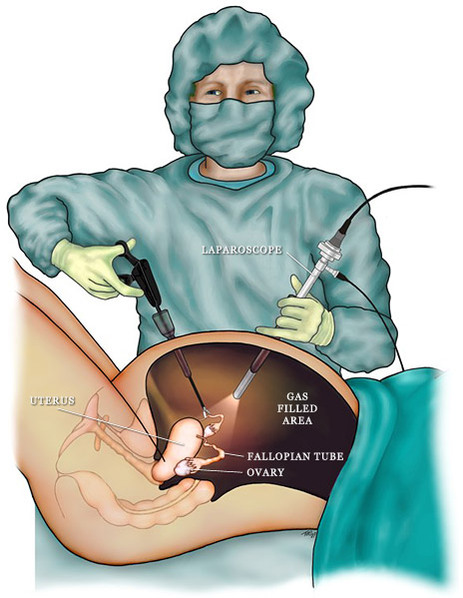 Yasser Orief  M.D., PhD.

Lecturer of Obstetrics & Gynecology, Alexandria University
Fellow, Lϋbeck University, Germany
DGOL, Auvergné University, France
Approximately 50% of all complications during laparoscopy are entry-related.
One in 4 is not diagnosed during the operation
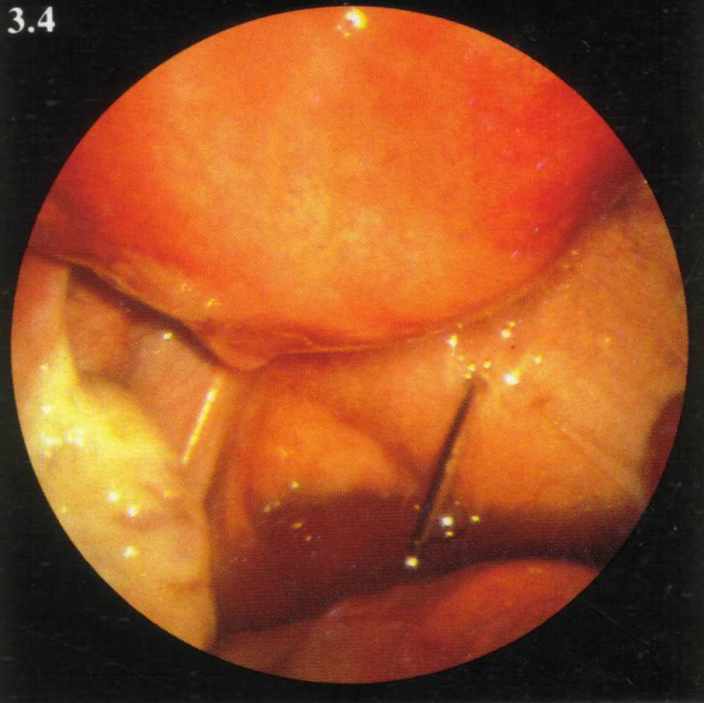 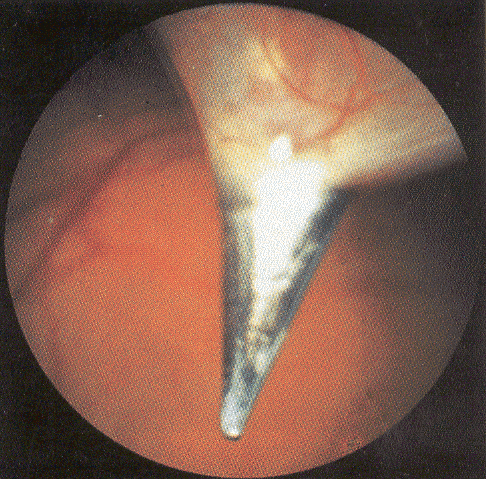 Stoval&Mann,Up to date,May2011.                                                                                        Margina,Clin Obstet Gynecol2002,45:469                                                                                                   Seven top French centers 29 966 cases
Entry-Related complications
Blood Vessel Injuries
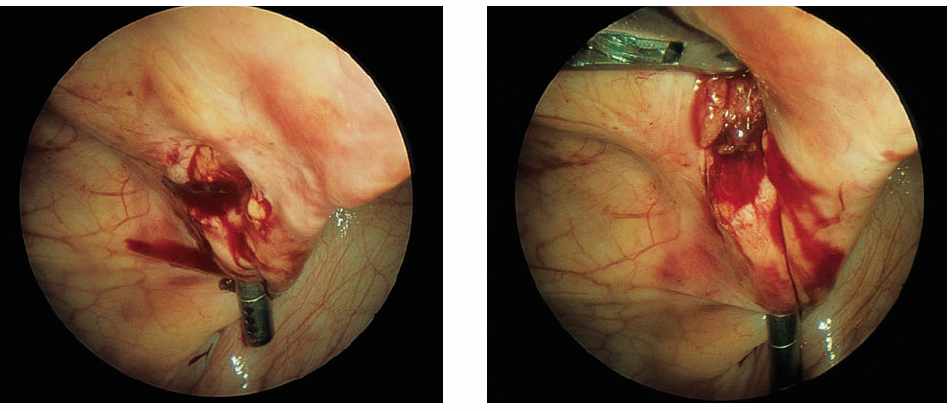 Small: Omental or mesenteric 
Major: Abdominal or pelvic  artery or vein
Epigastric vessel perforation
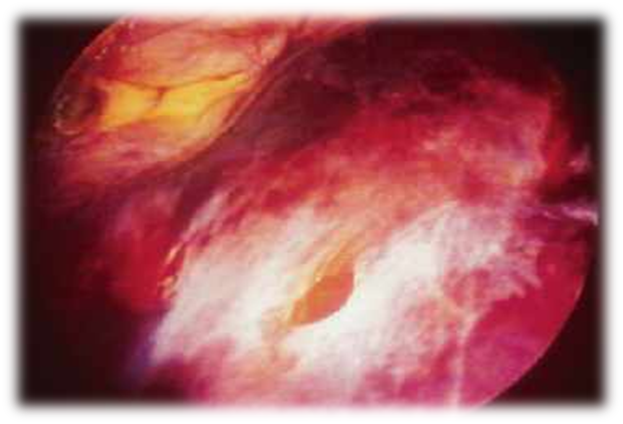 Retroperitoneal hematoma due to vena cava injury with the Veress needle
Bowel Injuries
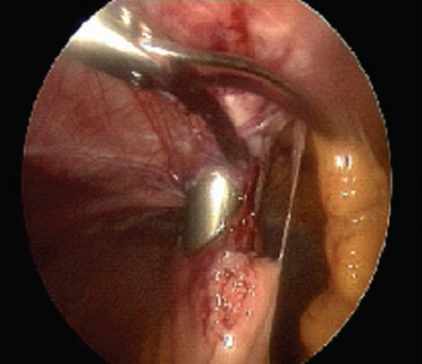 Perforation of the small bowel by 10-mm trocar
Insufflation of the subcutaneous or preperitoneal space: 	1-Subcutaneous emphysema.	2-Complicating visibility.
How to diminish entry-related complications?Surgeon’s experience is the most important
1-Understanding of relvant anatomy.
2-Proper use of surgical instruments.
3-Choice of optimal surgical technique.
4-Ability to detect and manage complications
Jansen et al. Complications of laparoscopy: a prospective multicentre observational study. Br J Obstet Gynecol. 2008
The Surgeon Should Follow The Safe abdominal entry guidelines for:
Position of the patient.
Placement of the veress needle.
Pneumoperitoneum.
Primary (umbilical) trocar insertion.
Accessory (secondary) trocars.
Identification of high risk patients.
High Risk Patients For Abdominal Entry
Body weight(Obesity,slimmness).
Large pelvic mass.
Previous abdominal and pelvic operations.
Strong abdominal musculature.
Previous radiation therapy.
Bowel distension.
Position of the Patient
The patient is positioned in the dorso-lithotomy position with lowered legs.
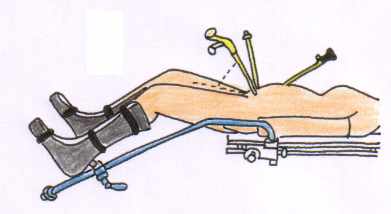 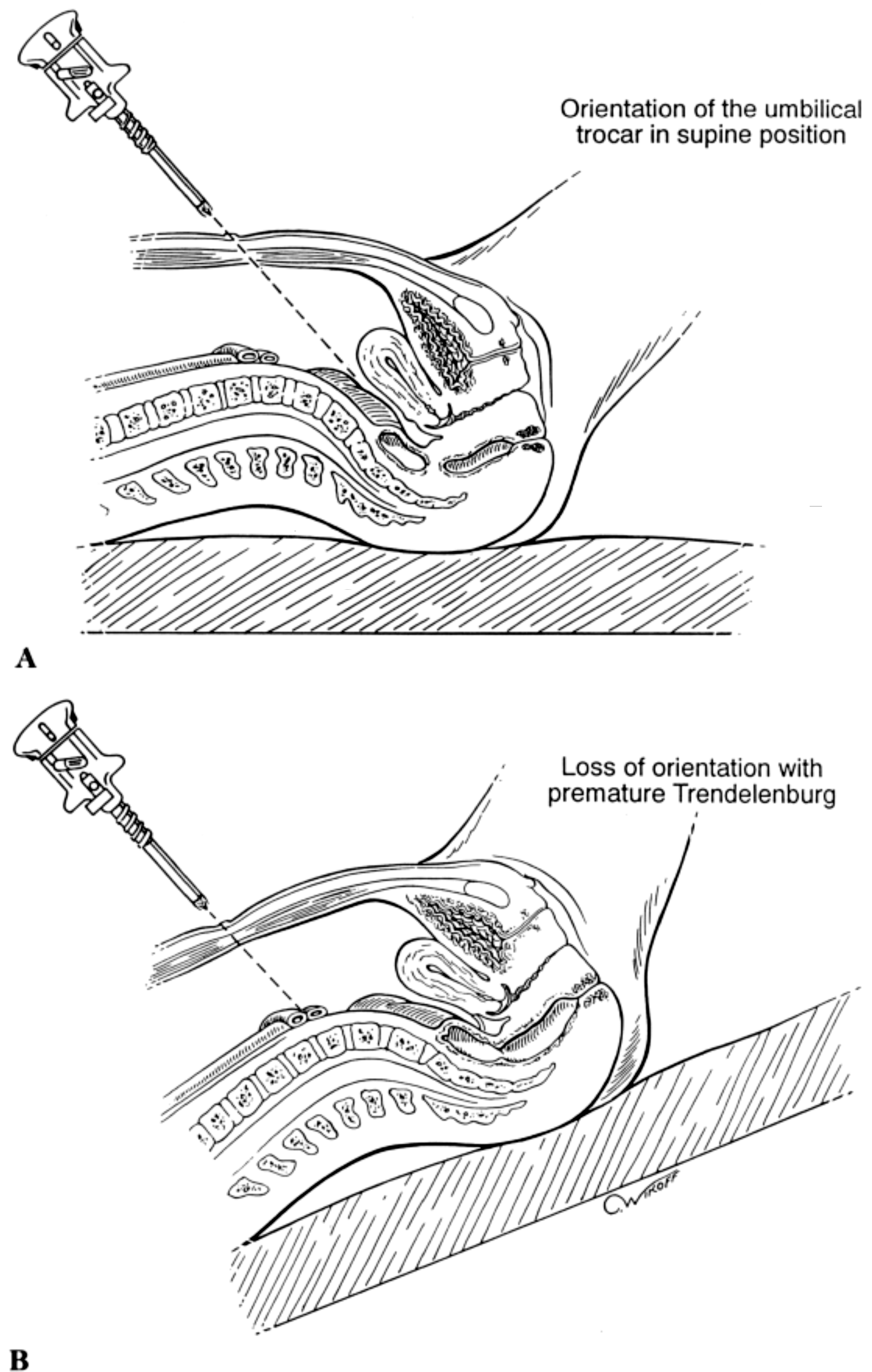 Position of the Patient
The operating table should be in the flat position
Early Trendelenburg position may lead to major vascular injury.
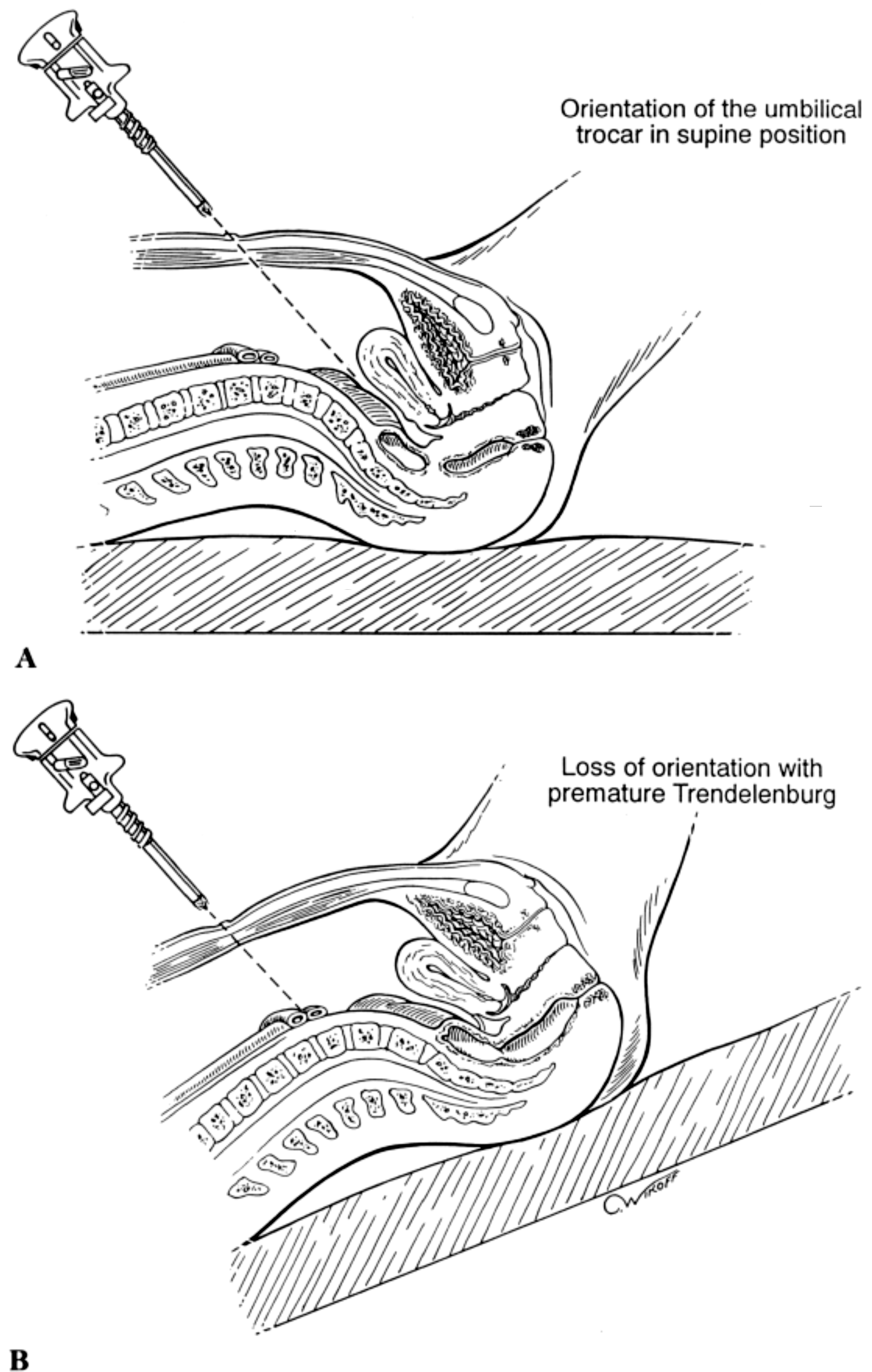 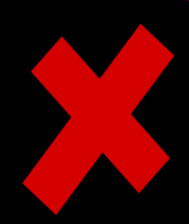 Placement of Veress Needle
The umbilicus is the ideal site of choice for insertion:
The thinnest area 
Minimal subcutaneous fat even in obese women.
 Fusion of fascial layers with the peritoneum
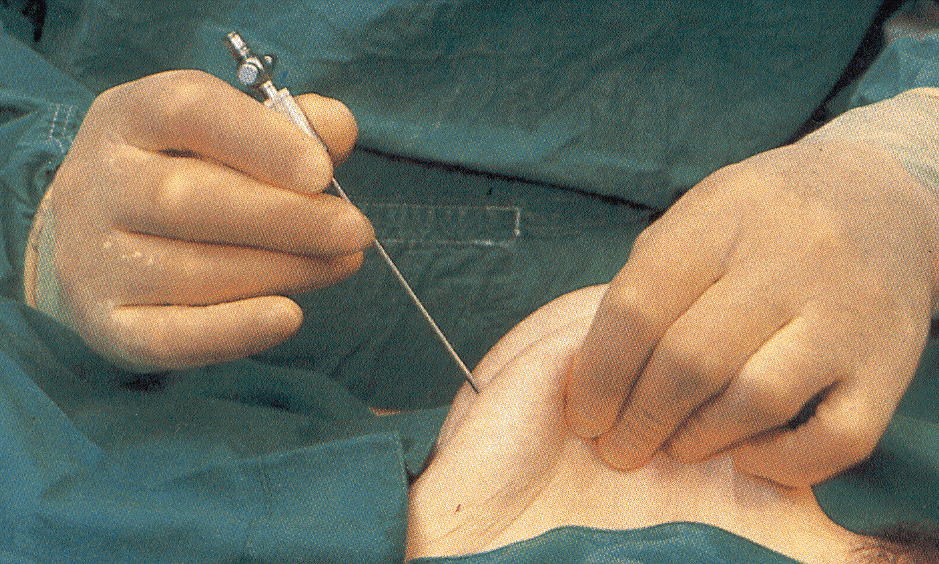 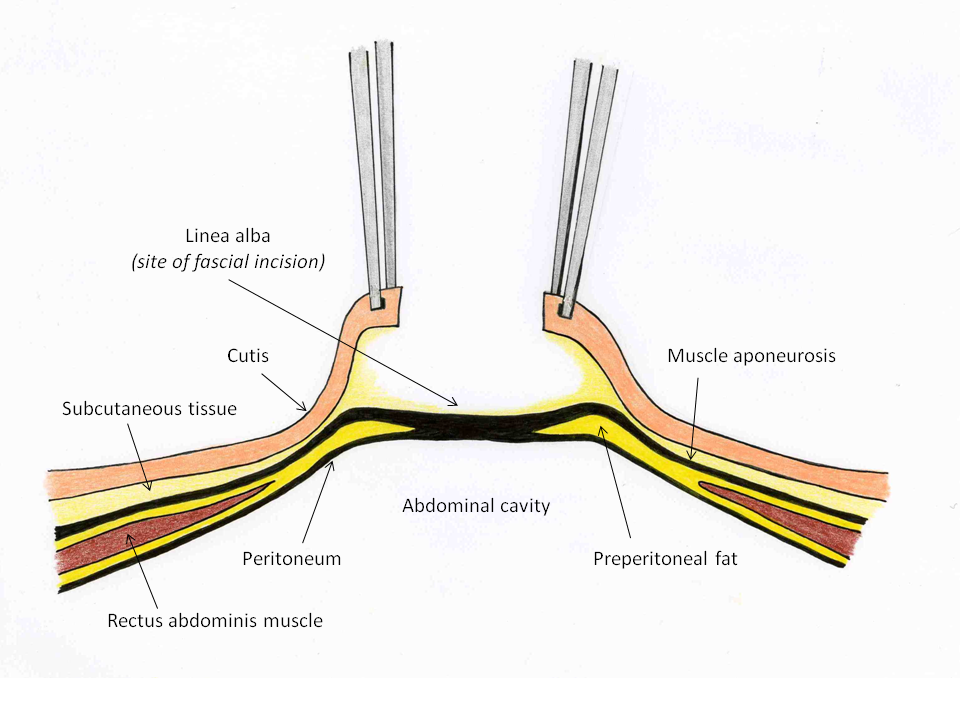 Placement of Veress Needle
Before insertion, the needle is checked for patency and spring mechanism
The angle of insertion is usually 90o to the skin, then it is readjusted according to thickness of abdominal wall: 45o in thin women to 90o in obese women.
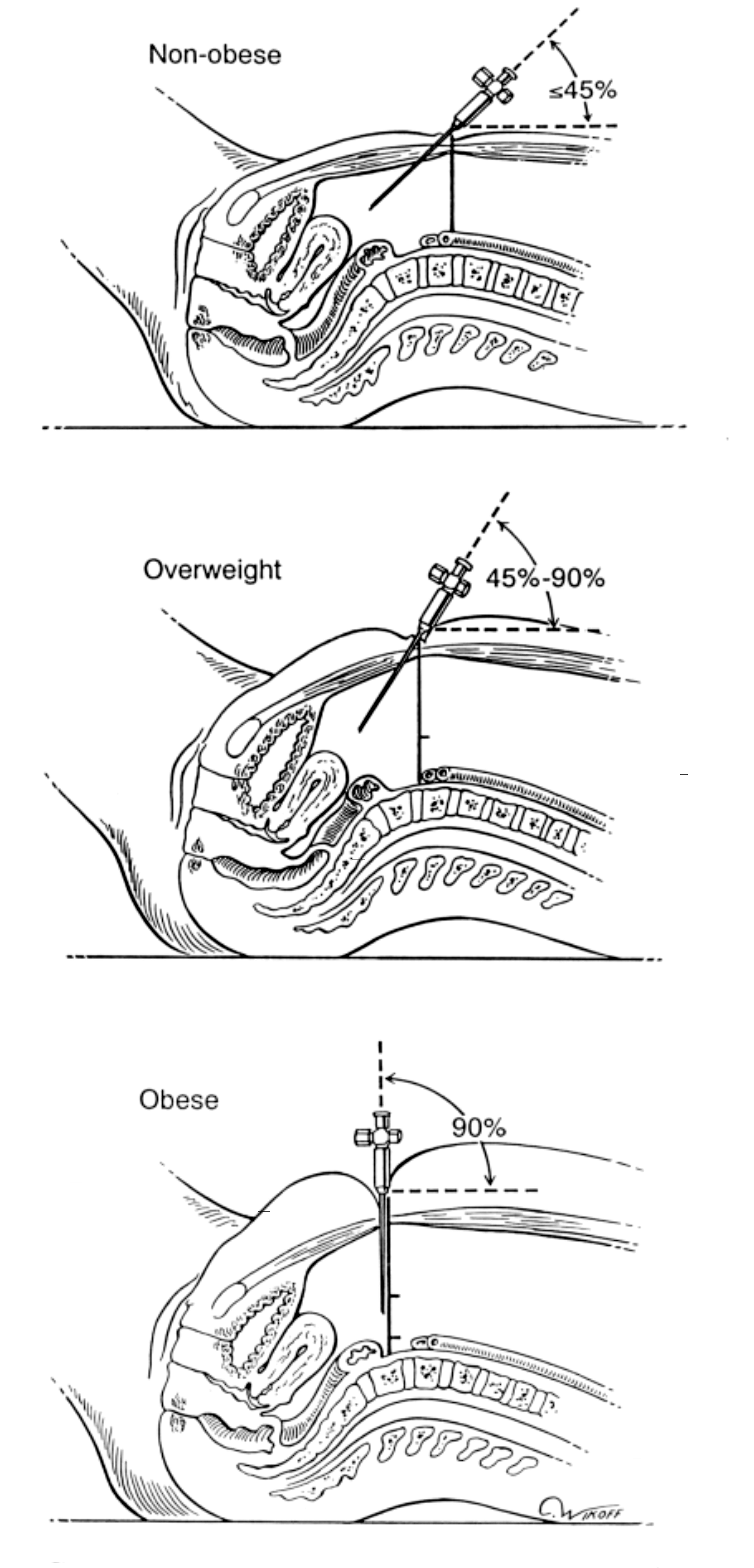 Weight < 75 Kg
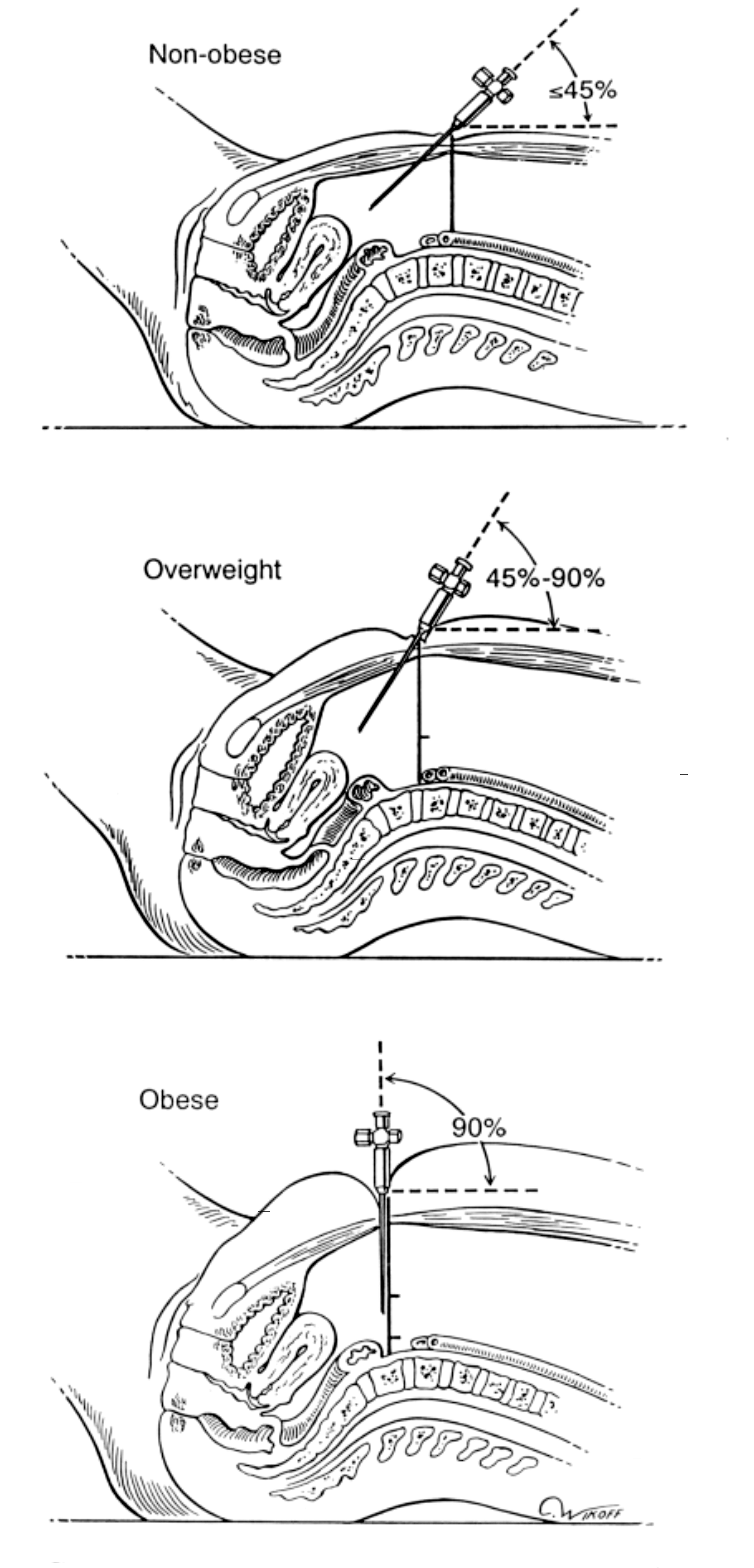 Weight < 75 Kg

Angle of isertion = 45°
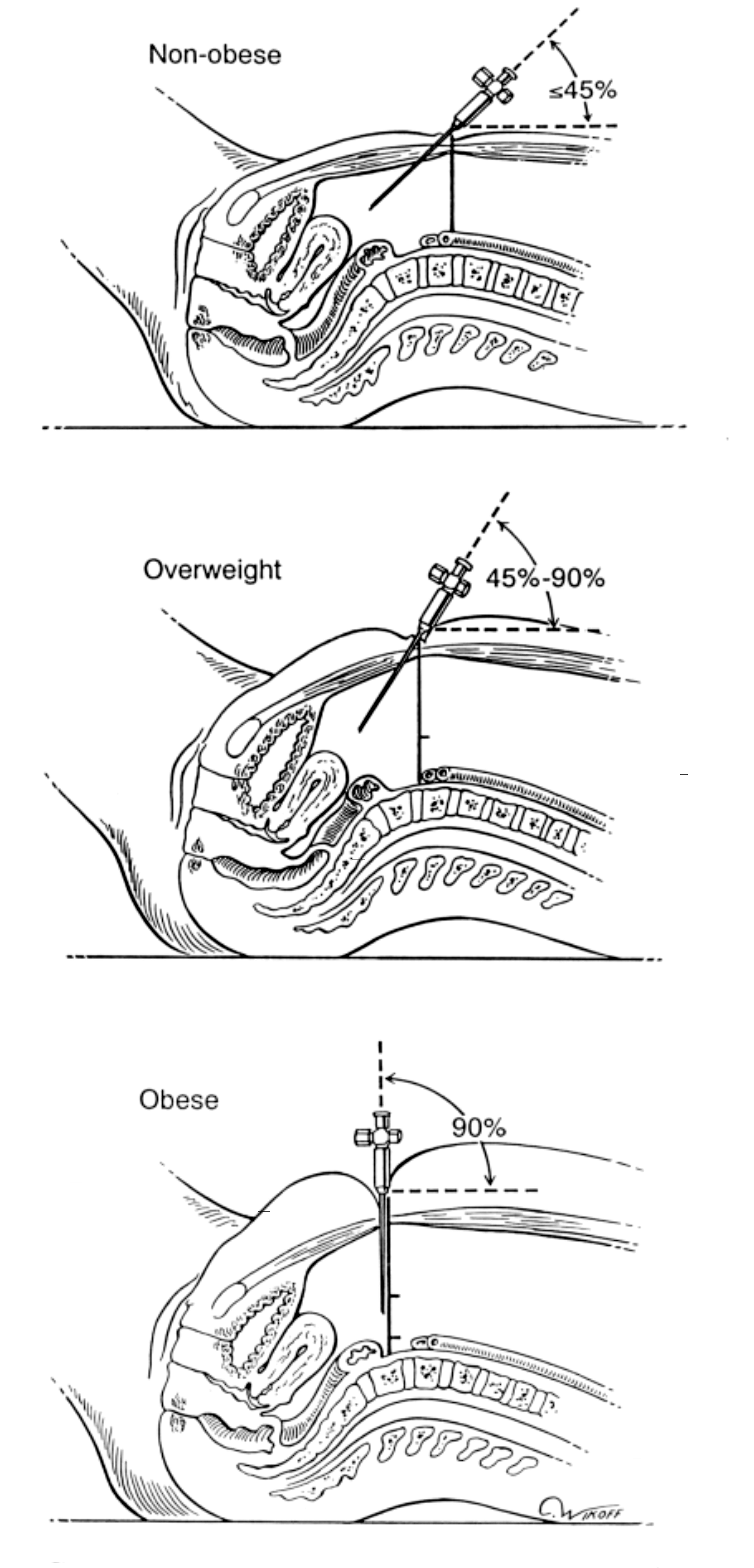 95 kg > Weight > 75 Kg

	Angle of insertion = 45°- 90°
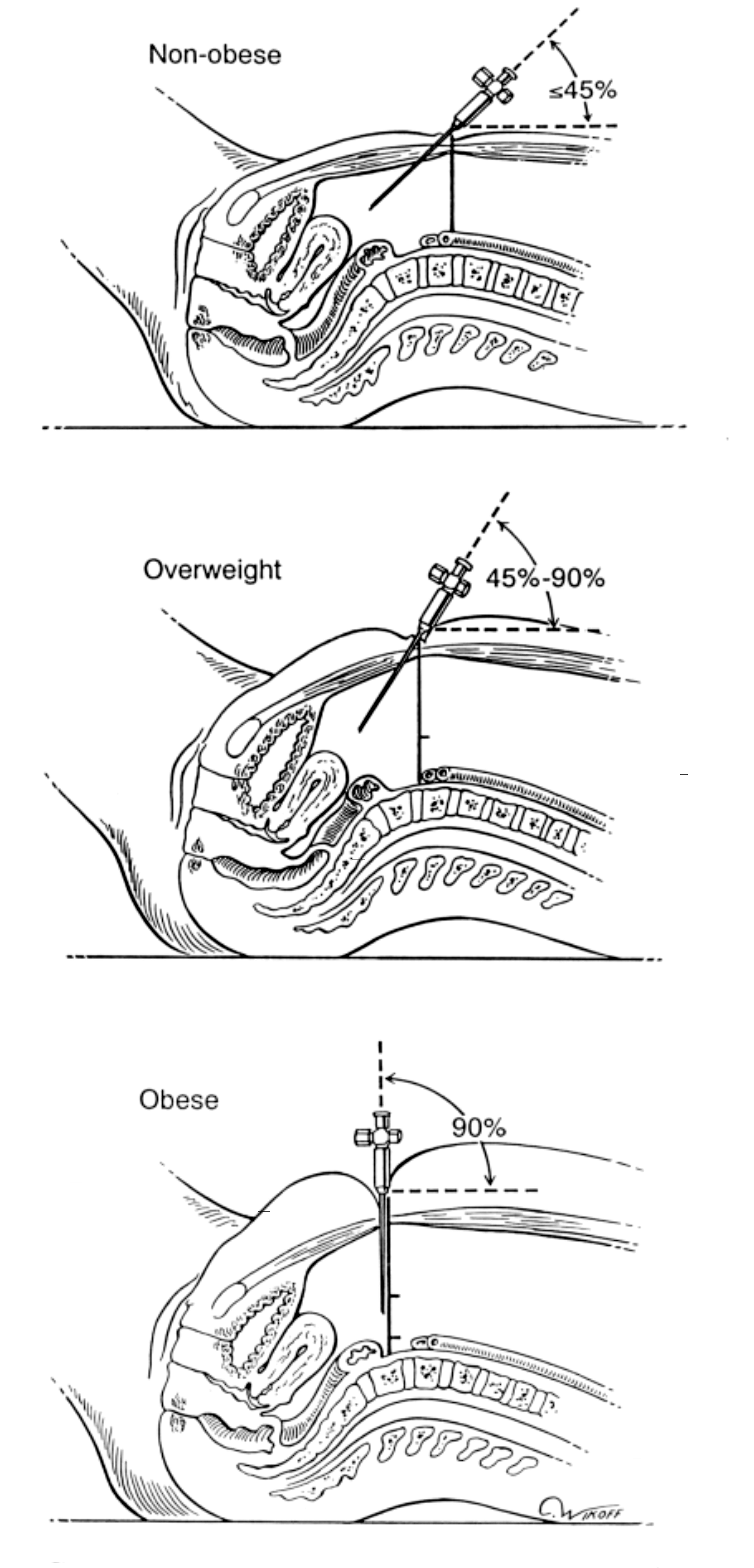 Weight > 95 Kg
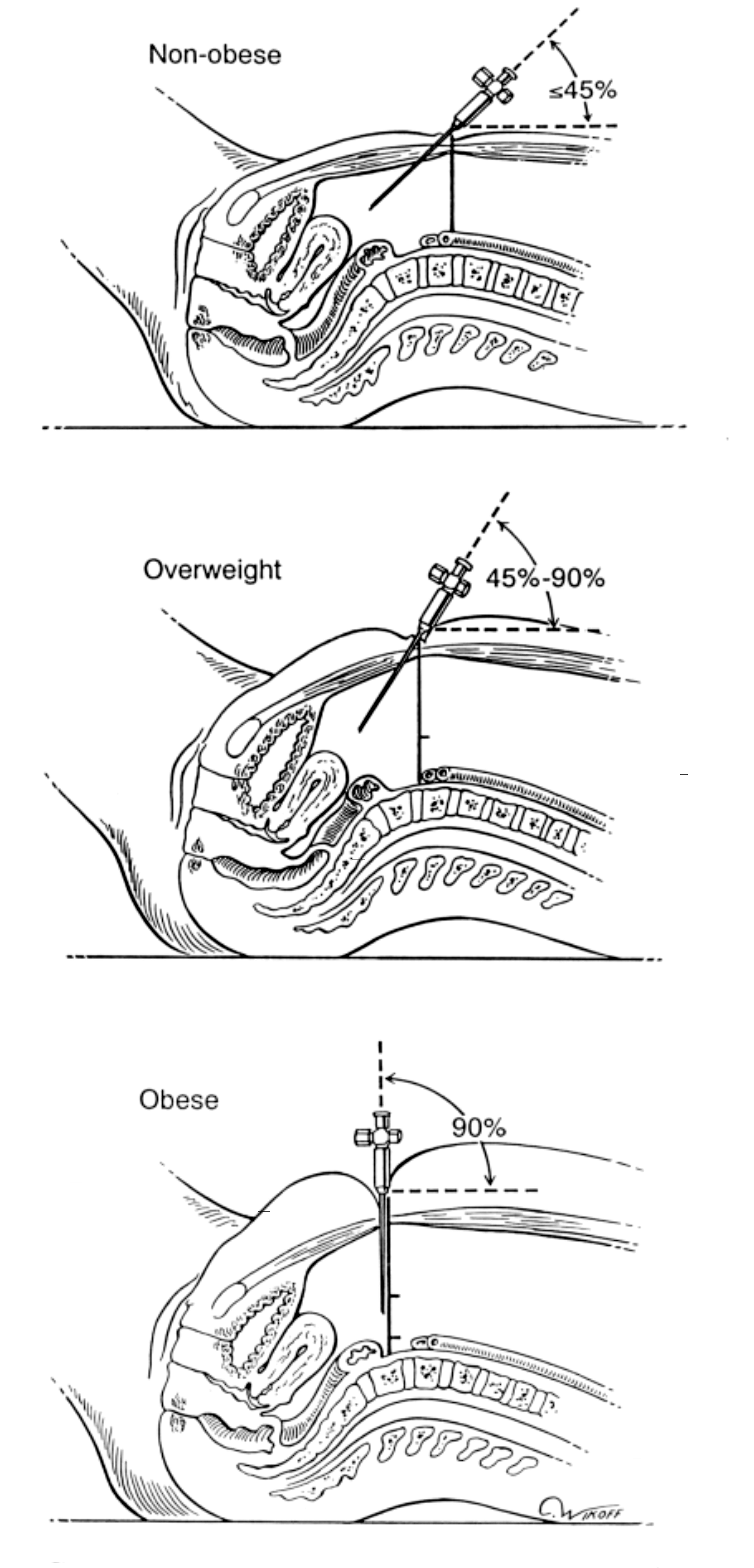 Weight > 95 Kg

	Angle of insertion = 90°
Veress  needle Safety Tests Or Checks
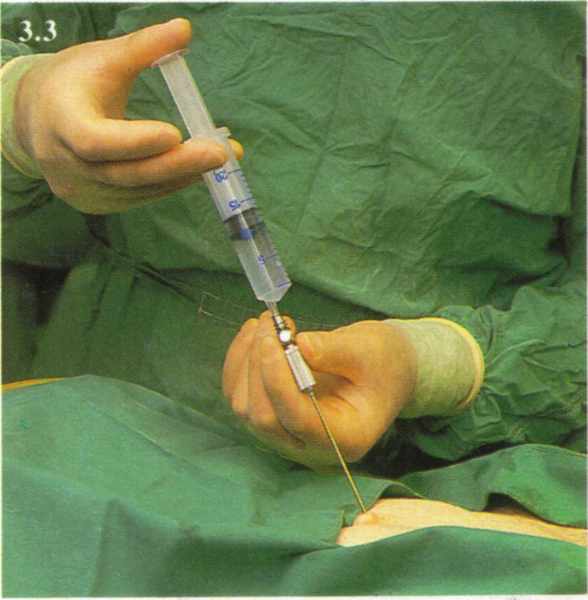 Provide very little useful information on the placement of the veress needle.
It is therefore not necessary to be  performed.
SOGC Practice Guideline. 193, 2007
What Is The Most Reliable Safety Test ?
The Veress intraperitoneal (VIP) pressure ≤ 10 mm Hg
Therefore, it is appropriate to attach the CO2 source to the Veress needle on entry.
SOGC Practice Guideline.193, 2007
Guidelines  for  Safe Veress  Needle Abdominal  Entry
Aim to sacral hollow.
Aim at right angle to the skin, then readjust.
Aim away from pelvic vessels.
Test for peritoneal entry (IPP ≤ 10 mm Hg).
Advance only 2-3 cm after piercing  peritoneum.
Avoid over-insufflation.


RCOG Guideline No 49 May 2008
Avoid:
Long Needle.
Premature Trendelnburg.
Distension:  stomach, colon  or bladder.
Adhesions.
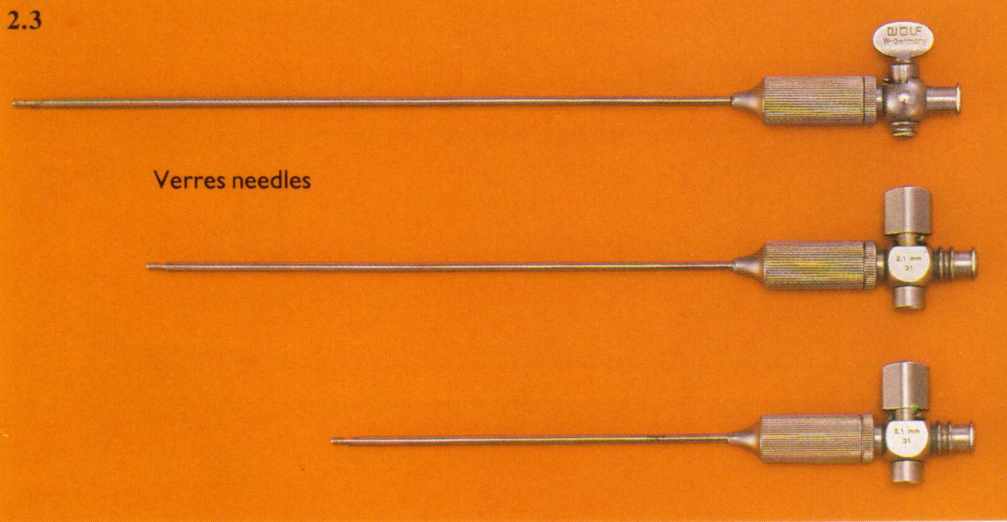 Pneumoperitoneum
Adjust intra-peritoneal pressure to 12-16 mm Hg  once insertion of trocar is complete.
SOGC Practice Guideline. 193, 2007
Types Of Primary Trocar
1-Non-Visual Entry System:
Conventional trocar and cannula
Disposable shielded trocars
Reusable shielded safety trocars
Radially expanding(Versa step)
2-Visual Entry Systems
3-Open laparoscopy (Hasson)
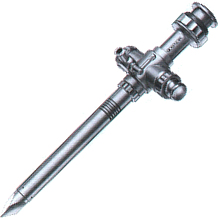 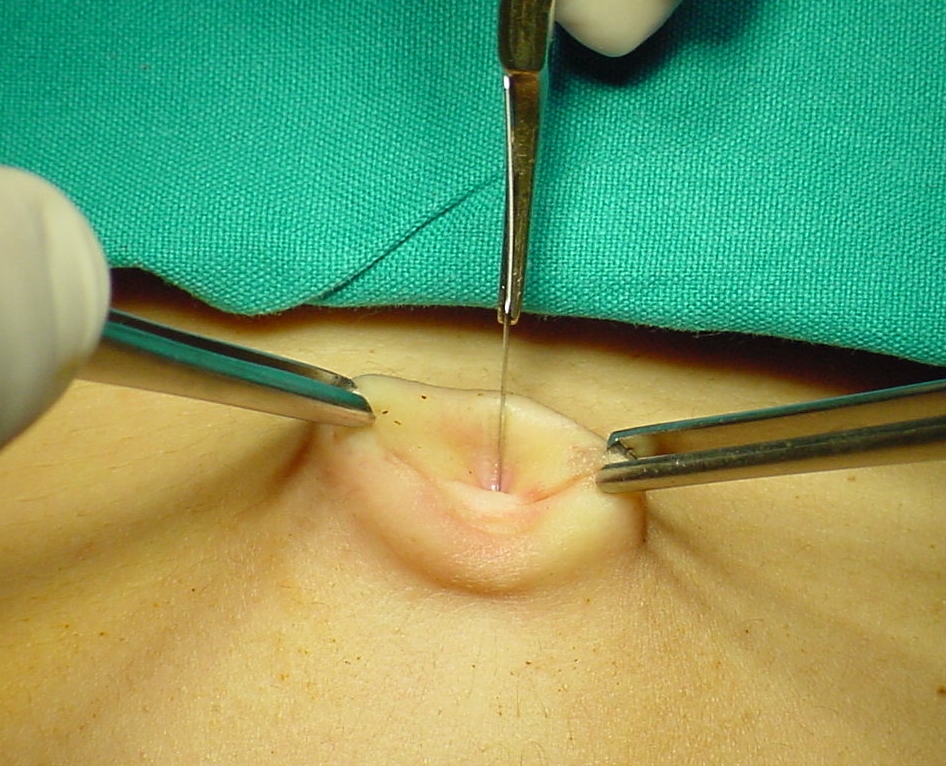 Trocar introduction
The primary incision should be vertical from the base of the umbilicus
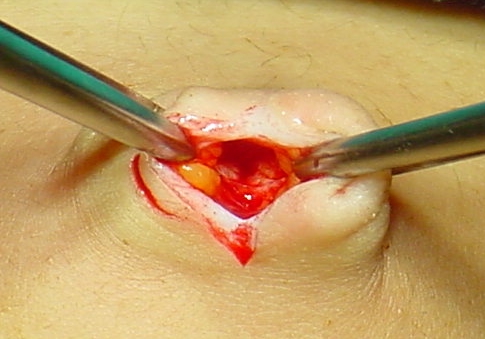 RCOG Guideline no 49, May 2008
Guidelines for Safe Primary Trocar Entry
Aim at right angle to the skin, then readjust 45-90o.
Aim to sacral hollow,aim away from pelvic vessels.
Extend index on the trocar to prevent sudden thrust of trocar.
Rotate in a semi-circular fashion.
Advance not more than 2-3 cm beyond peritoneum.
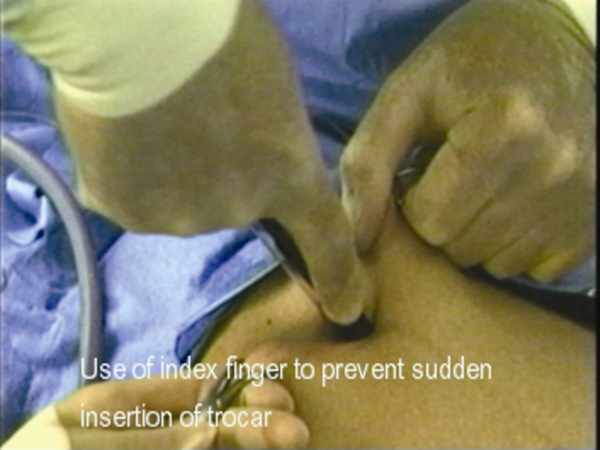 RCOGGuideline No 49 May 2008
Pryor&Yoo,Up to date, May 2011
Once introduced check visually for any evidence of hemorrhage or damage.
Visual control during removal is also recommended.
RCOG Guideline No.49 May 2008
Xavier Deffieux et al, Risks associated with laparoscopic  entry:guidelines for  clinical practice from the French
College of Gynecologists and Obstetricians, 2011
There is no evidence that shielded trocars result in fewer visceral and vascular injuries.

Radially expanding trocars(Versastep) may provide some protection from injuries but  neeeds greater force for introduction.
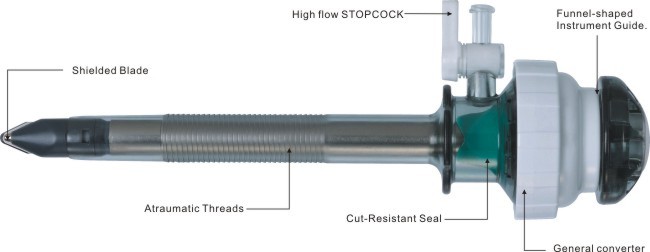 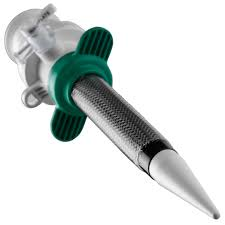 Xavier Deffieux et al, Risks associated with laparoscopic  entry:guidelines for  clinical practice from the French  College of Gynecologists and Obstetricians,2011
Secondary Trocar Insertion:
The structures most frequently injured are:
Inferior epigastric vessels
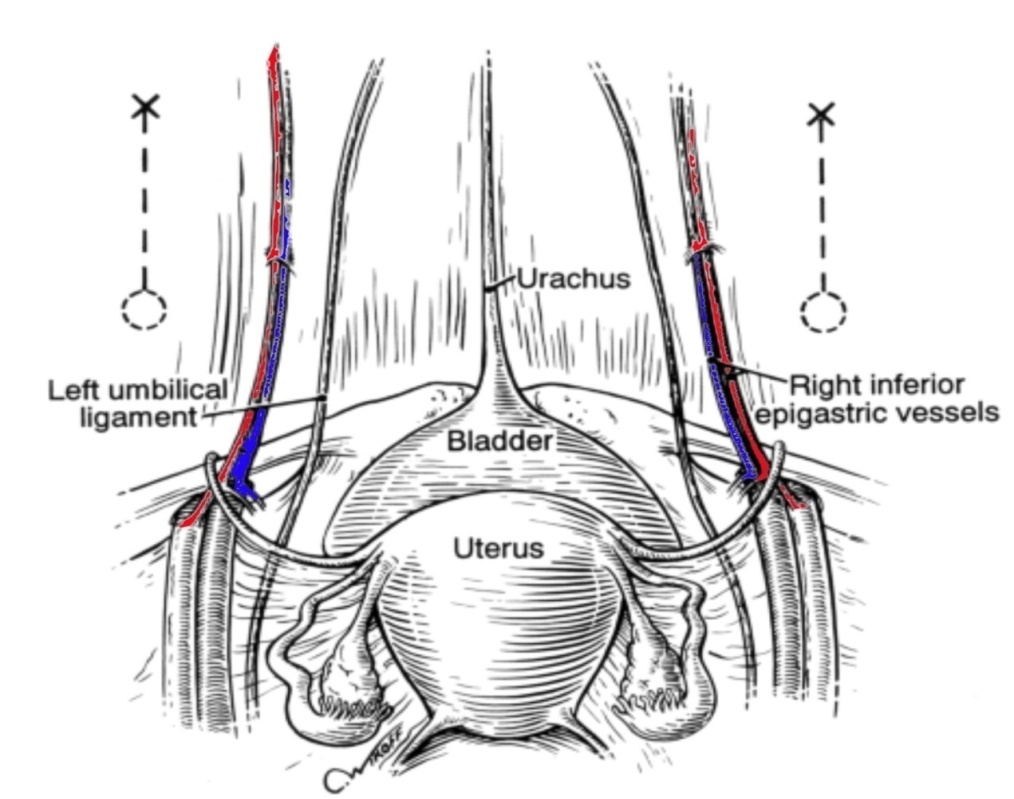 Inferior epigastric artery lesions
76,5%	 of all vascular 		complications

0,3% of all complications
Accessory Trocars: Golden safety rules:
Transillumination and under endoscopic direct vision.
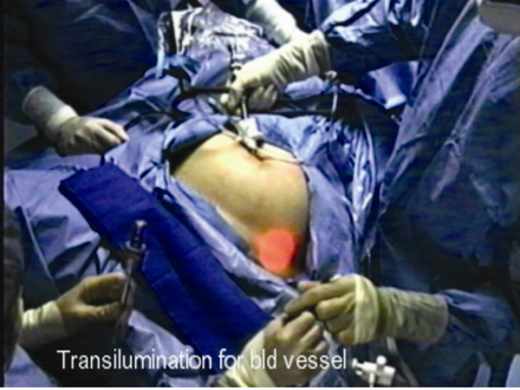 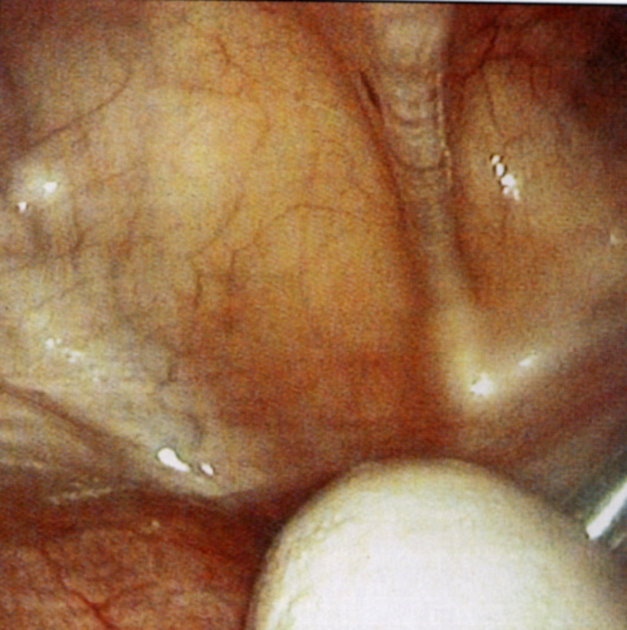 Lateral umbilical ligament
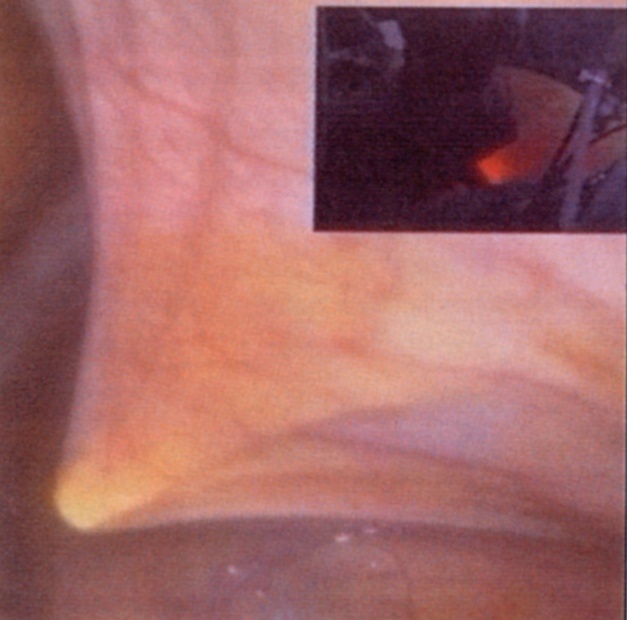 Introduction of ancillary trocar under laparoscopic control
When laparoscopic landmarks are not visible, secondary trocars should be placed 5 cm superior to the midpubic symphysis and 8 cm lateral to the midline to avoid injury to the vessels of the anterior abdominal wall.
Manvikar Purushottam Rao et.al, Study of the course of inferior epigastric artery with reference to laparoscopic portal, 2013 | Volume : 9 | Issue : 4 | Page : 154-158
Visual Entry Systems
DISPOSABLE:
Optiview
Visiport
REUSABLE:
Endo TIP
Gaseless laparoscopy
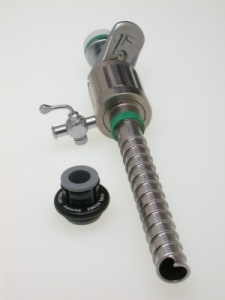 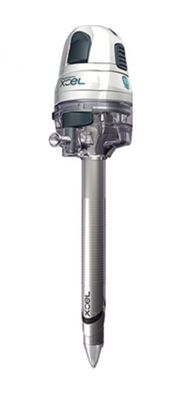 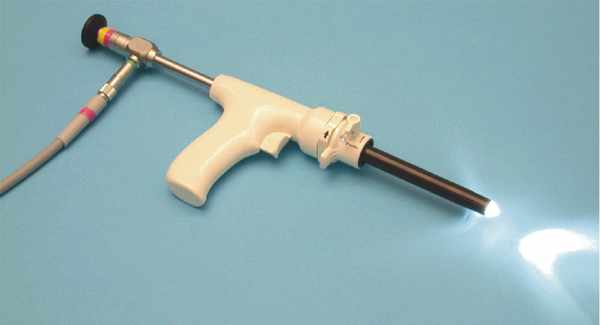 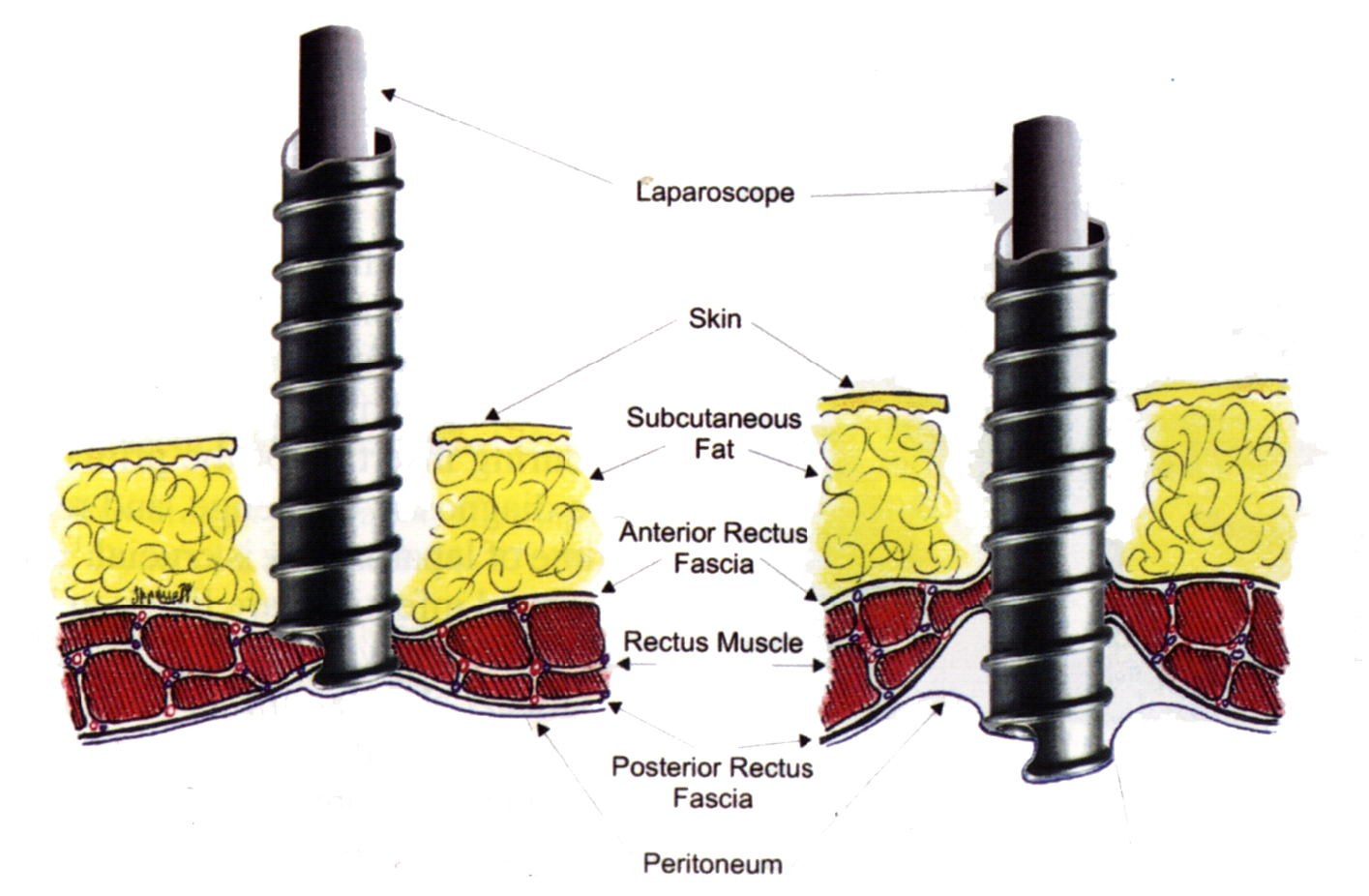 Visual access cannula introduced by clockwise rotation
All the abdominal layers are well visualized
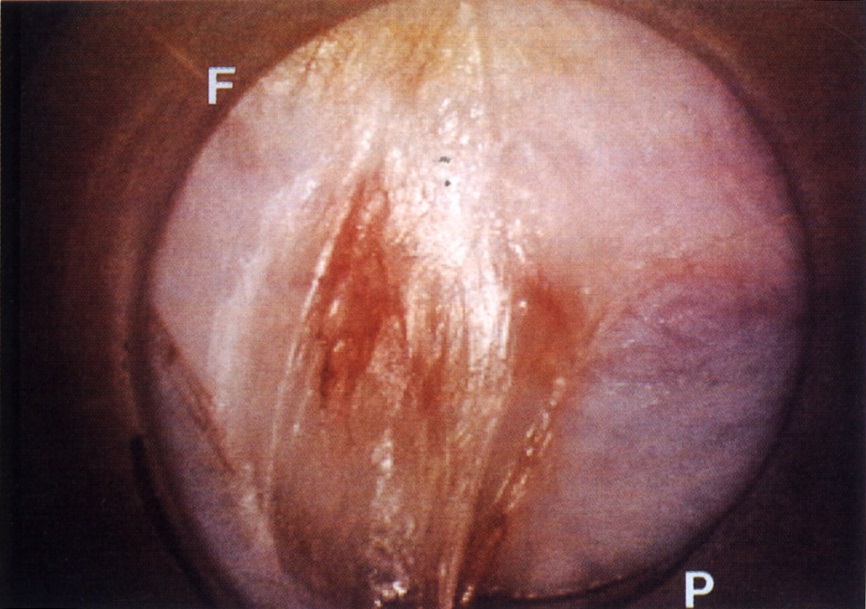 Advantages:
Clear optical entry.
Minimize entry wound.
Reduce the insertion force.
No tissue cutting but dilation.
Integrity of fascial layers.
Thin transparent peritoneum (P) as seen under visual control
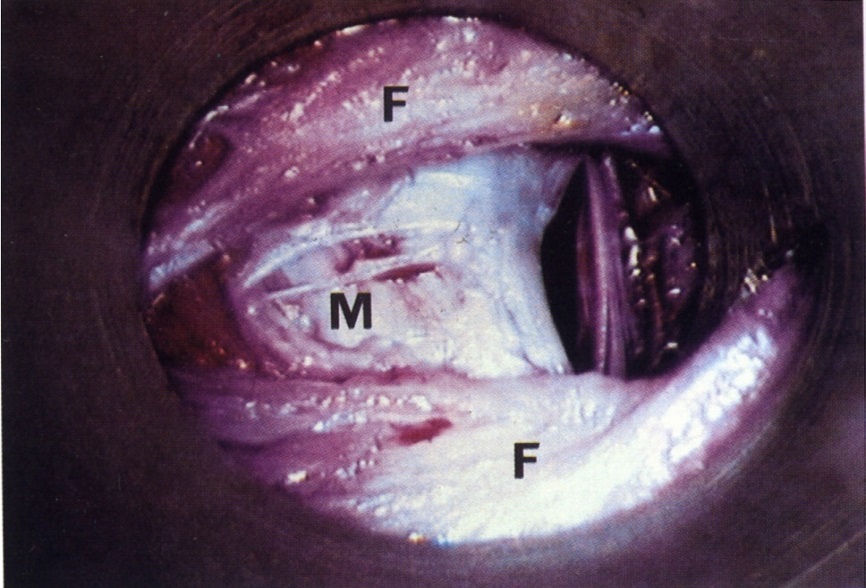 Counter-clockwise rotation of the cannula at the end of the operation
Management Of Abdominal Wall Access With probable Intraperitoneal Adhesions:
1-Open laparoscopy.
2-Direct veress needle with optic catheter.
3-Alternative access sites and techniques.
4-Peri-umbilical ultrasound- guided saline infusion technique (PUGSI).
Open Laparoscopy (Harrith Hasson, 1971)
The RCOG recommends the open (Hasson) technique to be used in all circumstances especially very thin and morbidly obese.
RCOG Guideline No 49 May 2008
Significant reduction of failed entry but no difference in incidence of visceral or vascular injury.
Jongrak Thepsuwan et. al, Principles of safe abdominal entry in laparoscopic   gynecologic surgery, Gynecology and minimally Invasive therapy vo l2, Issue 4, 105-109, November 2013
Direct veress needle with optic catheter
Alternate Sites of Veress needle insertion
1- Umbilical

2- Left subcostal (midclavicular)

3 -Median supra-umbilical

4 -Median supra-pubic

5 -Left iliac fossa(LLQ)

6 -Transcervical,transvaginal
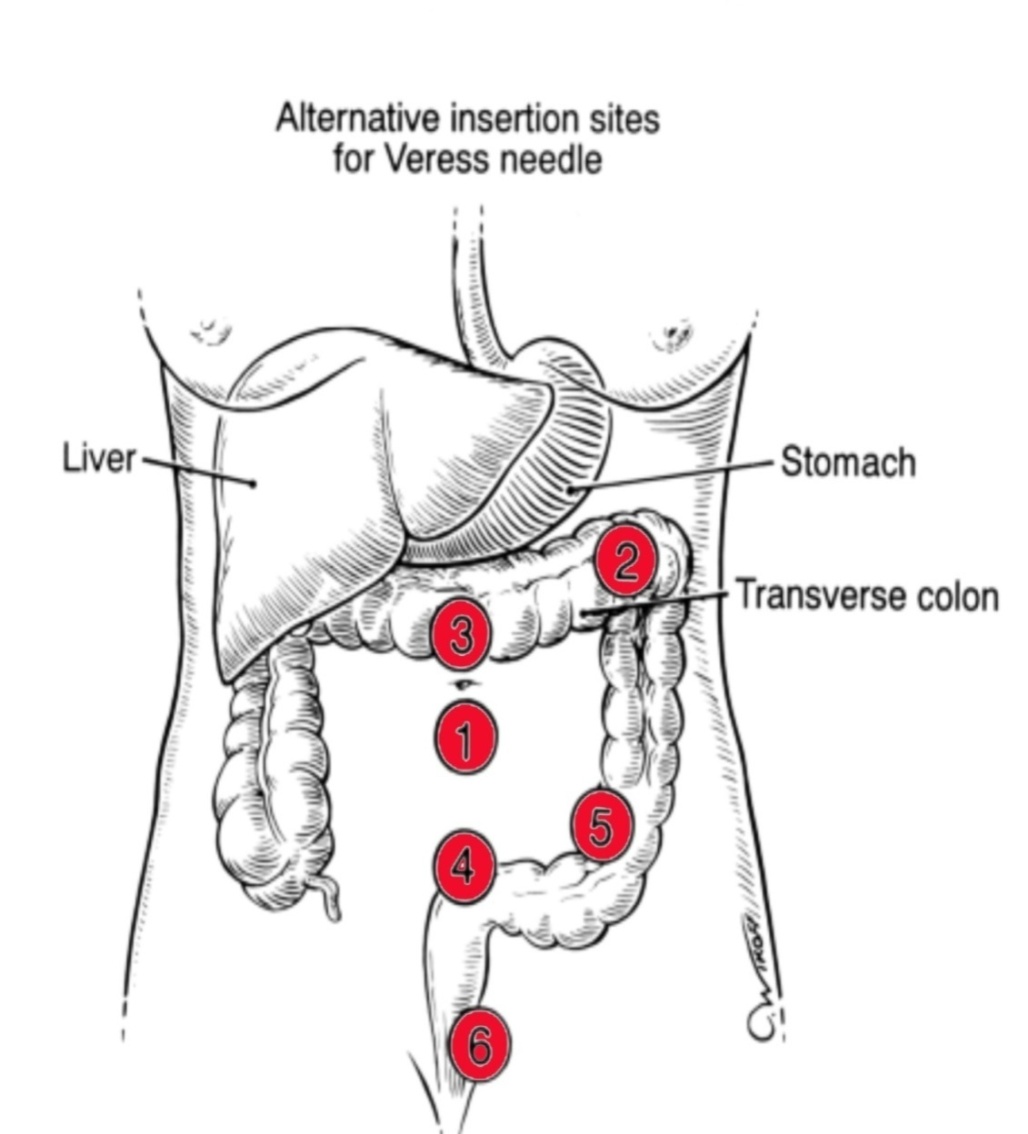 Left upper quadrant entry
Palmer’s Point:
on the midclavicular line
3 finger widths off the upper midline.
3 finger widths below the left costal margin.
Pre-requisites:
Gastric emptying(NGT).
No history of splenic or gastric surgery.
No hepatosplenomegaly or gastric masses.
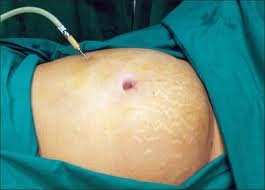 Direct Insertion Of trocar without prior Pneumoperitoneum
Considered a safe alternative to veress needle technique to avoid complications of:
Failed pneumoperitoneum.
Preperitoneal insufflation.
Carbon dioxide embolism
Faster BUT least performed
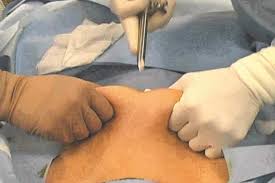 Molloy et al, Aust NZJ Obstet Gynecol 2002; 42:246-54
SOGC PRACTICE Guideline.193,2007
Periumbilical  Ultrasound-guided Saline  Infusion  technique  (PUGSI)
A novel technique that involves the injection of a small amount of sterile saline into the area of laparoscopic entry to detect subumbilical adhesions perioperatively.
Nezhat C etal. Fertil Steril 2009; 91(6): 2714-9.
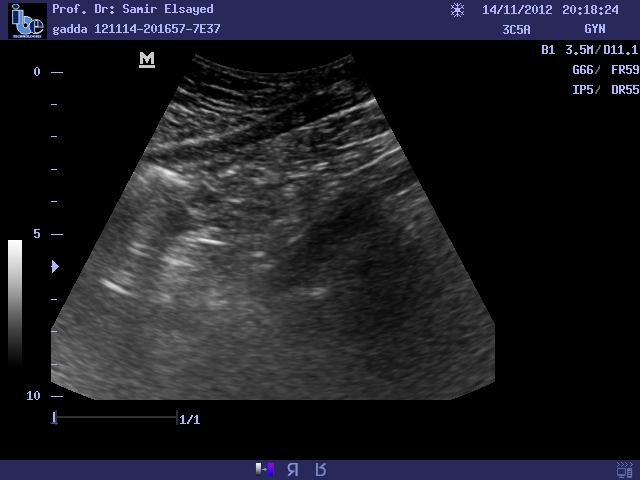 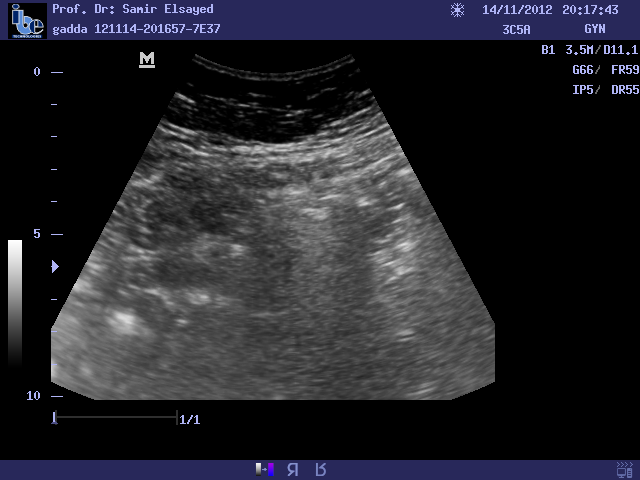 Fluid pockets
Fluid pockets
Intestinal adhesions
Omental  adhesions
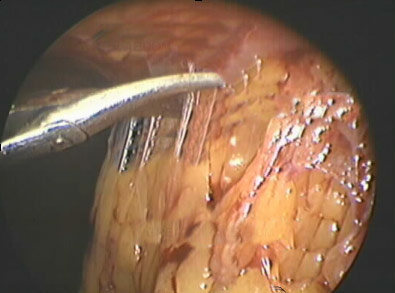 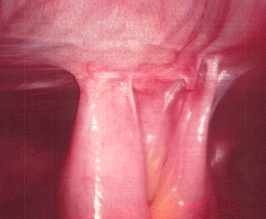 What is the best techninque??
2009
No single technique is significantly better in reduction of the incidence of serious complications.
CONCULSIONS

Minimizing entry-related complications entails:
Surgeon’s skill and knowledge.
Proper patient position.
Understand anatomical landmarks & relations.
Follow abdominal entry guidelines.
Beware of high risk patients.
Use proper instruments and alternative strategies.
a/r